Министерство образования и науки российской федерациифедеральное государственное бюджетное образовательное учреждение высшего образования «Курганский государственный университет» (КГУ)Кафедра «Менеджмент и маркетинг»
проект развития розничной сети компании

ГРАФИЧЕСКАЯ ЧАСТЬ
(демонстрационная часть)
К АТТЕСТАЦИОННОЙ РАБОТЕ
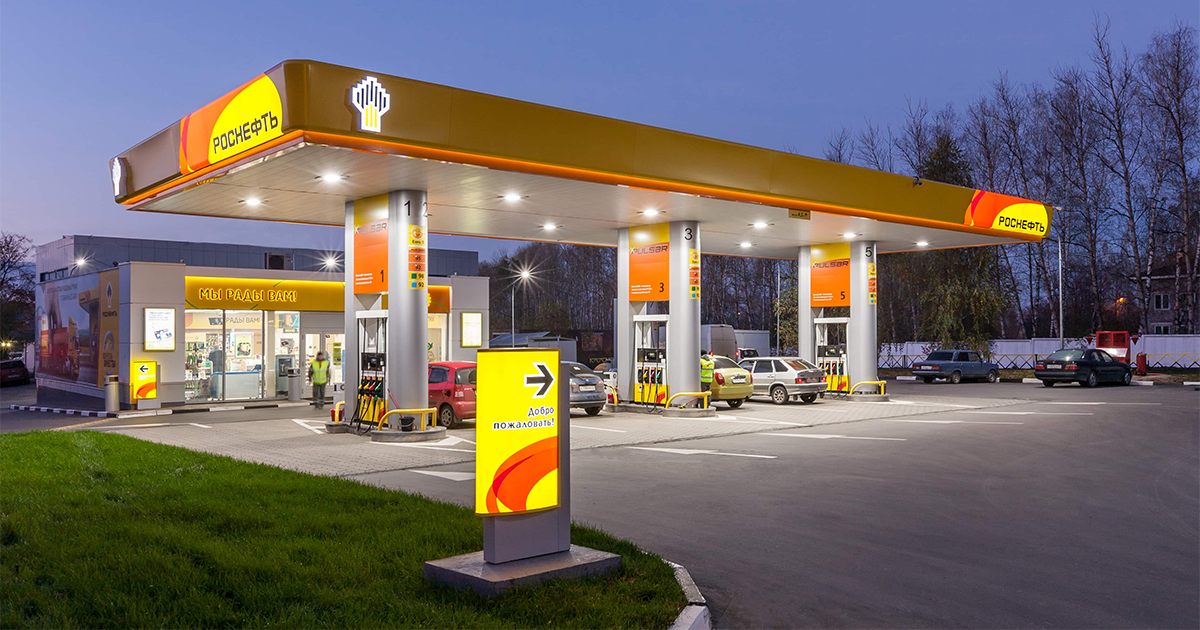 Слушатель:
Корюкина Анна Александровна
Руководитель: 
профессор, д.э.н. 
                    Васильева Ольга Евгеньевна
Цель и задачи исследования
Цель исследования: 
Разработка проекта развития розничной сети Компании.
Объект исследования: 
ПАО «НК «Роснефть»-Курганнефтепродукт»
Задачи исследования:
дать характеристику текущей деятельности ПАО «НК «Роснефть»-Курганнефтепродукт»
Предмет исследования: 
повышение эффективности Общества посредством реализации инвестиционного проекта развития розничной сети АЗС/АЗК
провести анализ финансово-хозяйственной деятельности ПАО «НК «Роснефть» - Курганнефтепродукт»
провести анализ потенциальных рынков развития розничной сети Компании
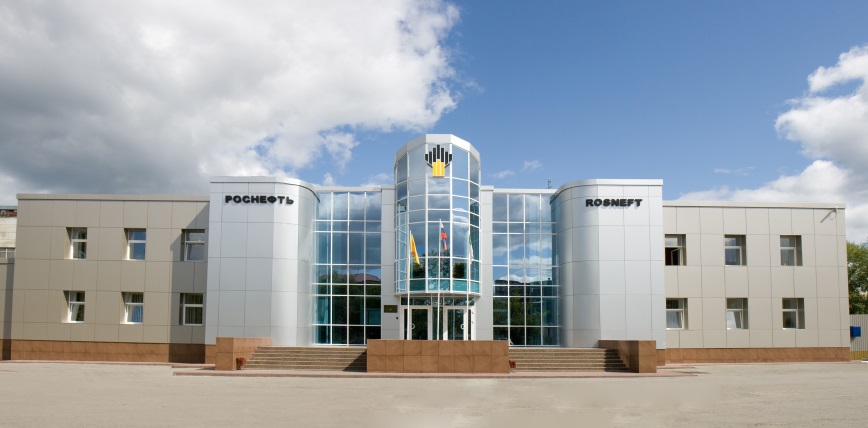 описать внедрение проектного решения
провести коммерческую оценку и эффект при реализации инвестиционного проекта
Слайд 1
Розничный бизнес ПАО «НК «Роснефть»
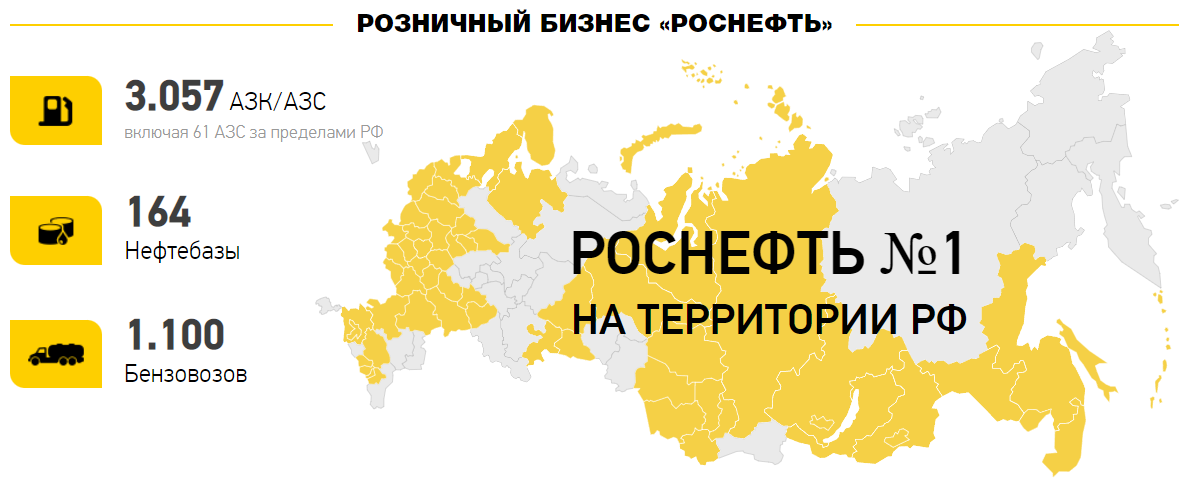 По состоянию на конец 2020 года география розничного бизнеса Компании Роснефть охватывала 66 регионов России, кроме того в большинстве регионов своего присутствия Роснефть занимает одну из лидирующих позиций. 
На 31 декабря 2020 года сеть действующих АЗС Компании включала в себя 3 057 станций, в том числе 61 АЗС в Республике Беларусь, на территории Абхазии и в Киргизии. 

Розничный объем реализации Компании в 2020 году составил 13,3 млн т, при этом реализация нефтепродуктов на одной АЗС составила в среднем 11,7 т/сут.
В настоящее время «Роснефти» 
принадлежат следующие бренды АЗС
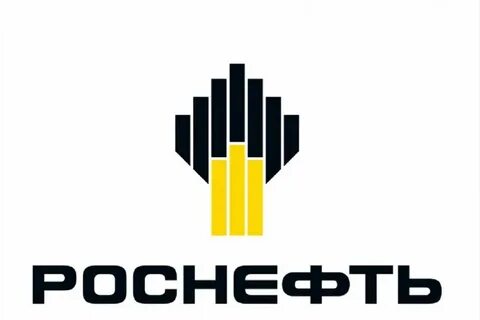 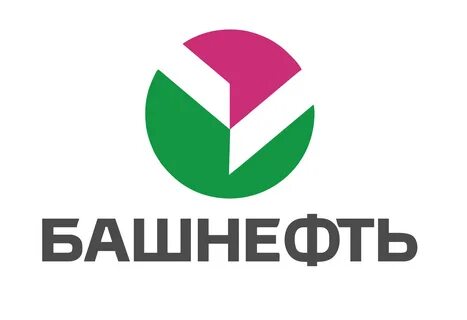 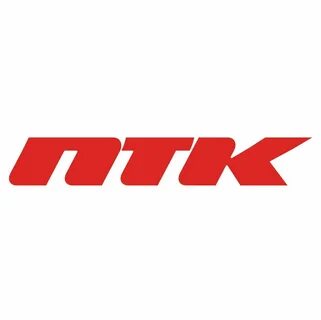 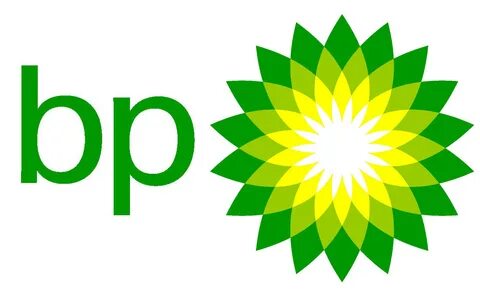 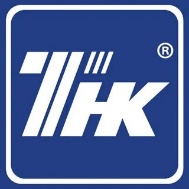 Слайд 2
ПАО «НК «Роснефть»-Курганнефтепродукт» (РН-КурганНП)
Основные направления деятельности РН-КурганНП
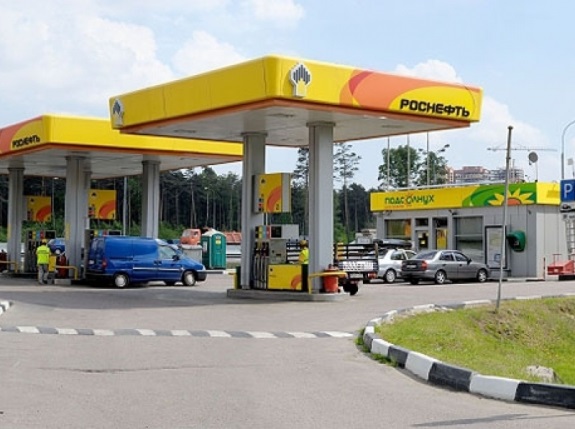 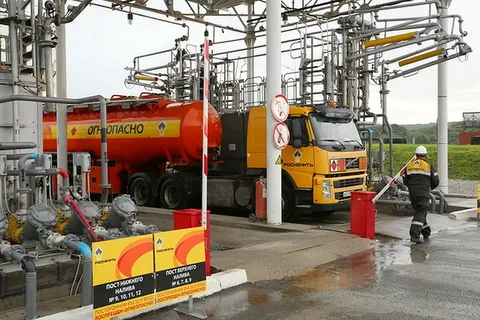 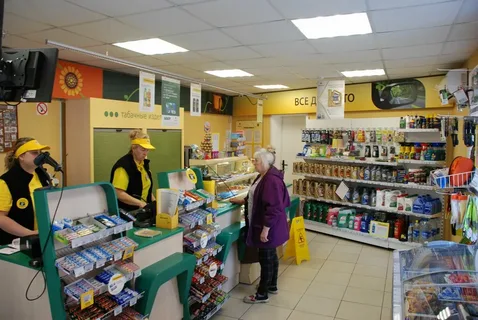 Розничная реализация нефтепродуктов
Розничная реализация товаров
Реализация нефтепродуктов мелким оптом
3 объекта нефтебазового хозяйства

нефтебаза в г. Курган
нефтебаза в г. Шадринск
раздаточный блок Колесниково

 лаборатория
48 объектов АЗС/АЗК

39 АЗК с торговым залом
9 АЗС формата «киоск»

Курганская обл. – 44 объекта
Челябинская обл. – 3 объекта
Свердловская обл. – 1 объект
Слайд  3
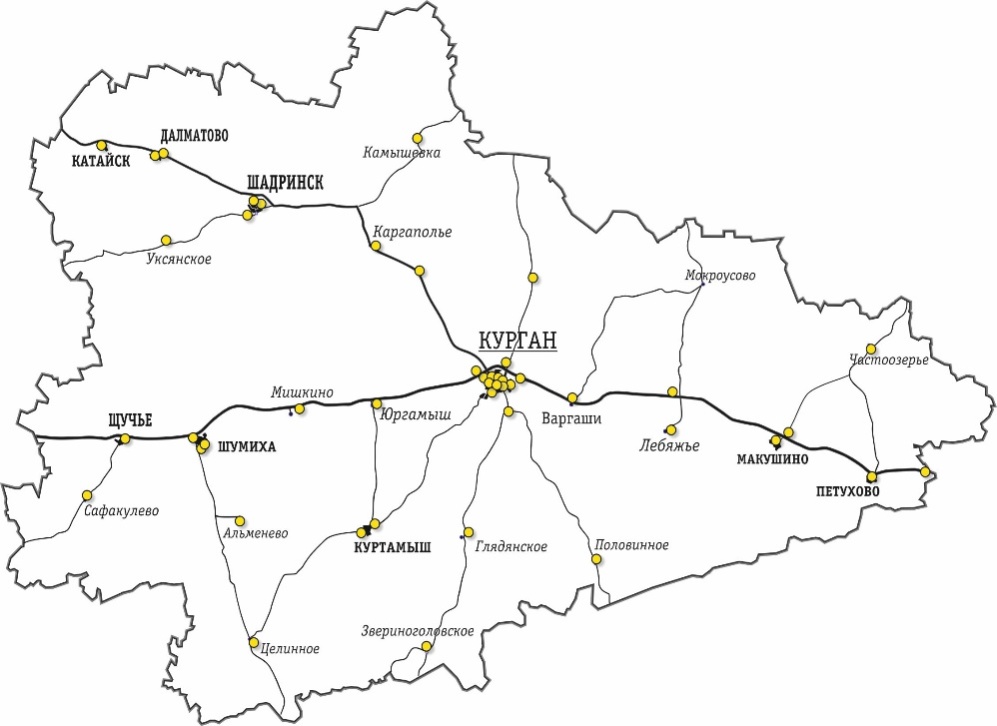 АЗС Роснефть
Анализ розничного рынка автомобильных топлив          Курганской области
На розничном рынке Курганской области  Общество представлено 44 объектами АЗС/АЗК, равномерно расположенными во всех районах области, что обеспечивает доступность нефтепродуктов и услуг под брендом «Роснефть» для всех категорий покупателей.
Доли рынка розничных продаж
Количество АЗС/АЗК
Слайд 4
Основные показатели деятельности РН-КурганНПв 2018 – 2020гг., тыс. р.
Доли продуктов в общем 
объеме выручки от реализации
Продажи продуктов и общий объем выручки от реализации
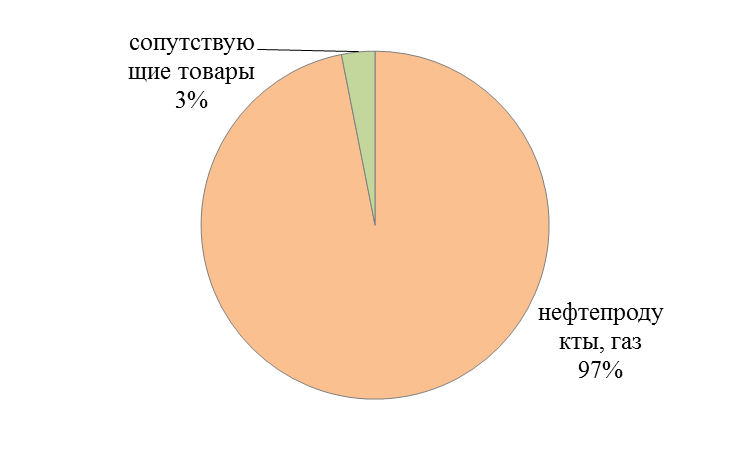 Основные показатели деятельности
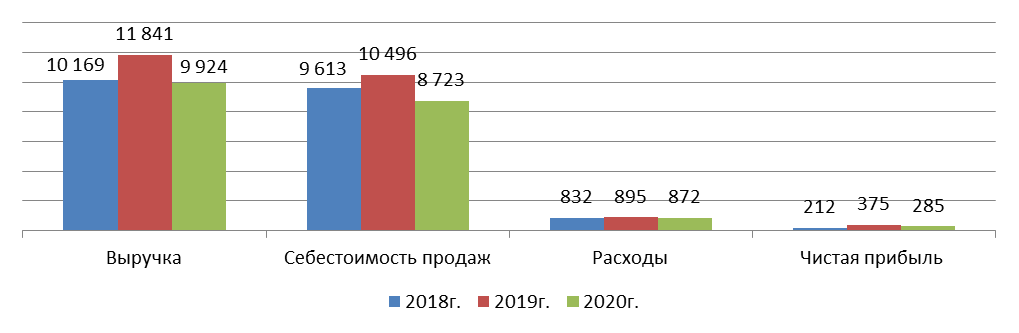 Коммерческие и управленческие расходы
Слайд  5
Приоритетные регионы развития сети Компании
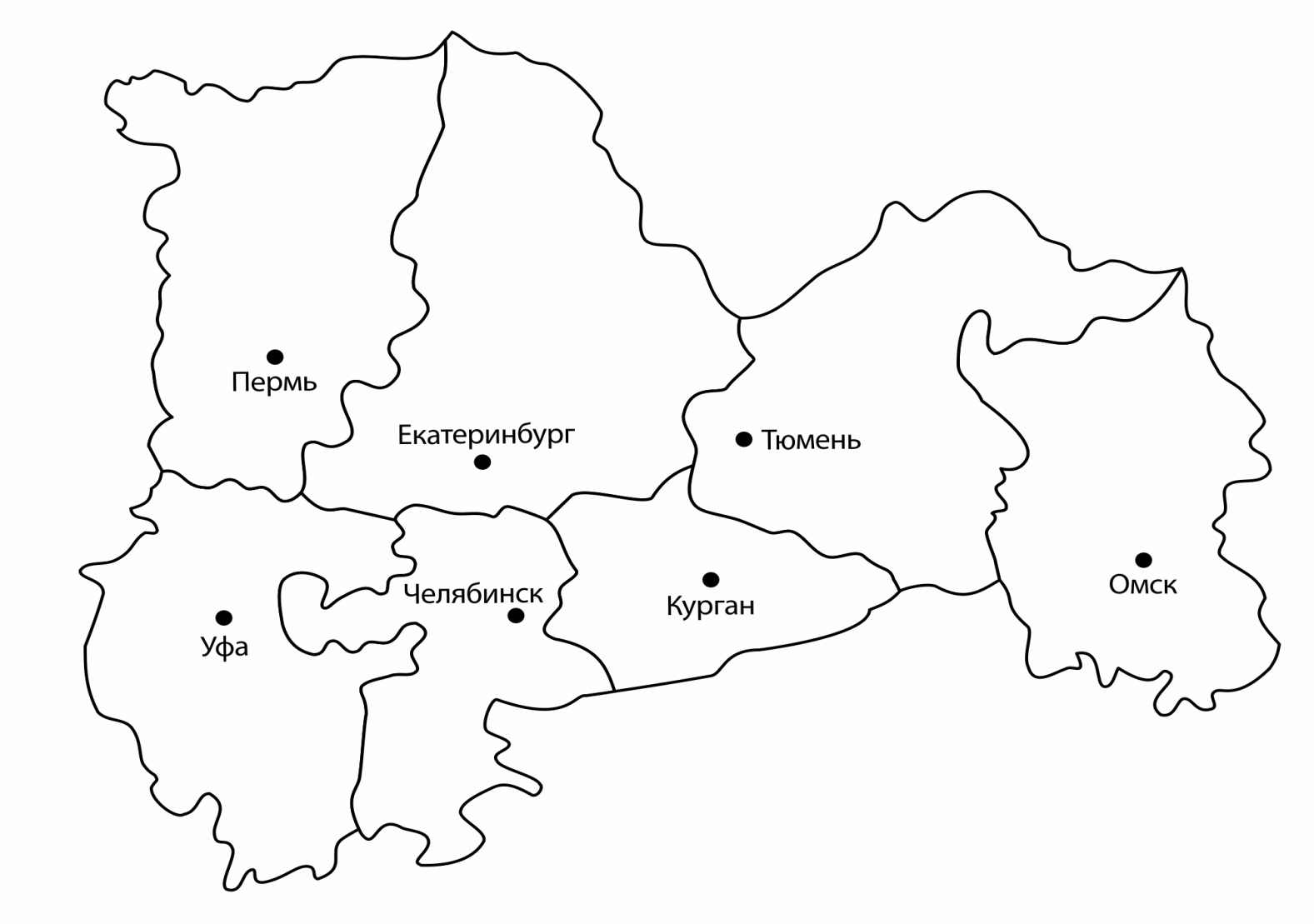 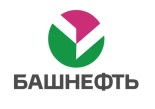 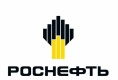 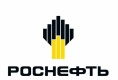 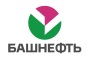 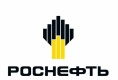 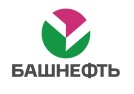 Слайд 6
Основные данные о регионе развития
(Тюменская область)
1) Социально-экономические и демографические показатели*
Комментарии.

Валовой региональный продукт Тюменской области** за 2016-2019 года вырос на 29,8%

Среднедушевой доход населения за 2016-2019 года вырос на 13%

Численность постоянного населения выросла за 4 года на 4%
* предварительные данные
** без учета автономных округов
2) Структура транспортного парка Тюменской области
Комментарии.

Численность автомобильного парка Тюменской области выросла за период с 2016 по 2020 год на 10% 
Среднегодовой рост автотранспортного парка в регионе** составил 2,3%, в т.ч.:
Легковых АТС – 3%
Автобусов пассажирских – 3%
Емкость розничного рынка автомобильных топлив Тюменской области по итогам 2021 г. составляет 754 тыс.т

Основными факторами влияющими на этот показатель являются: 
положительная демографическая динамика региона 
рост реальных доходов населения
увеличение численности автомобильного парка
Слайд 7
Карта стратегических групп конкурентов
Доля рынка продаж НП
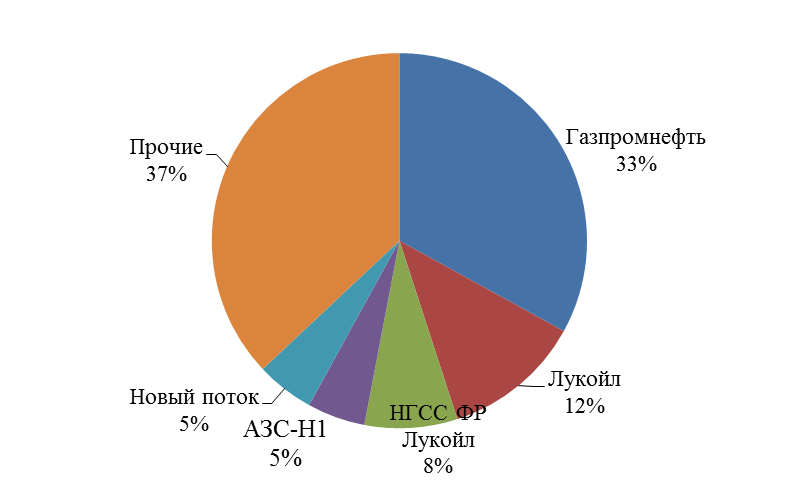 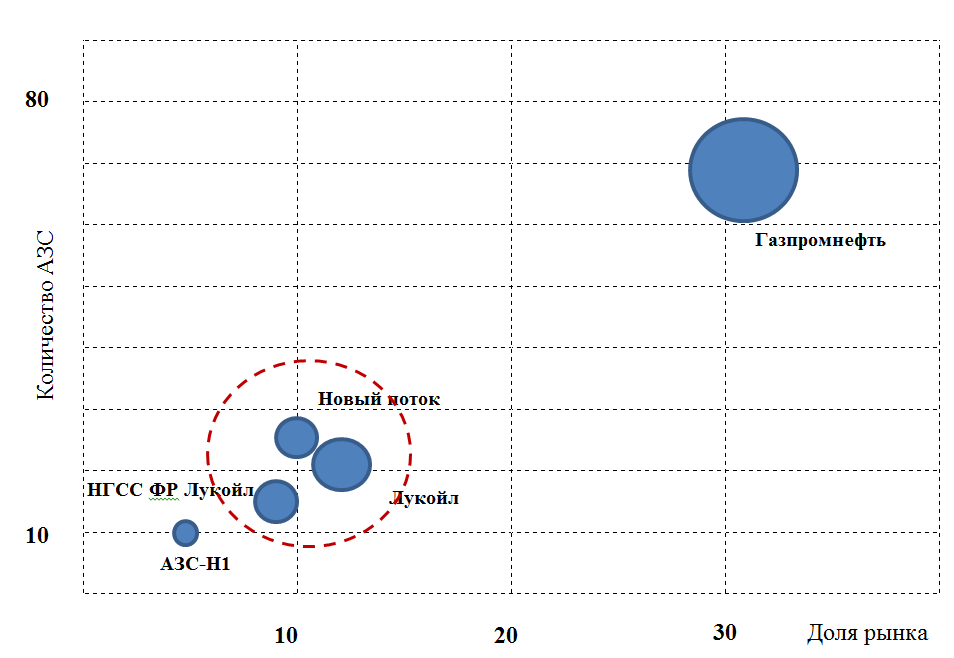 Комментарий
В группу с ближайшими (одинаковыми) характеристиками, попадающими в одну стратегическую область, включены сети АЗС: Лукойл, НГСС ФР Лукойл, Новый поток
Слайд 8
Анализ сетей АЗС НГСС и АЗС Новый поток
Сеть АЗС НГСС  (фр. Лукойл)
Сеть АЗС Новый поток
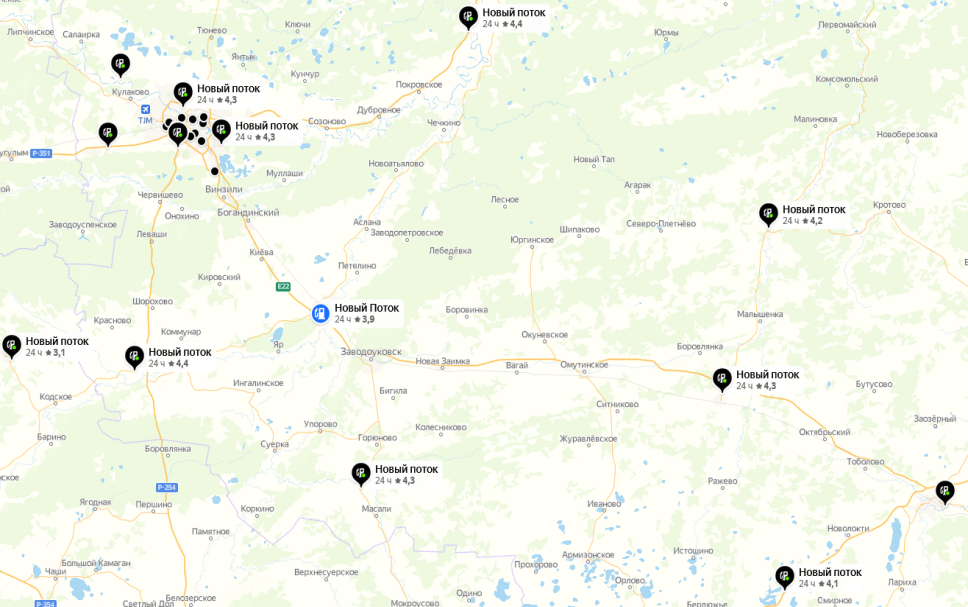 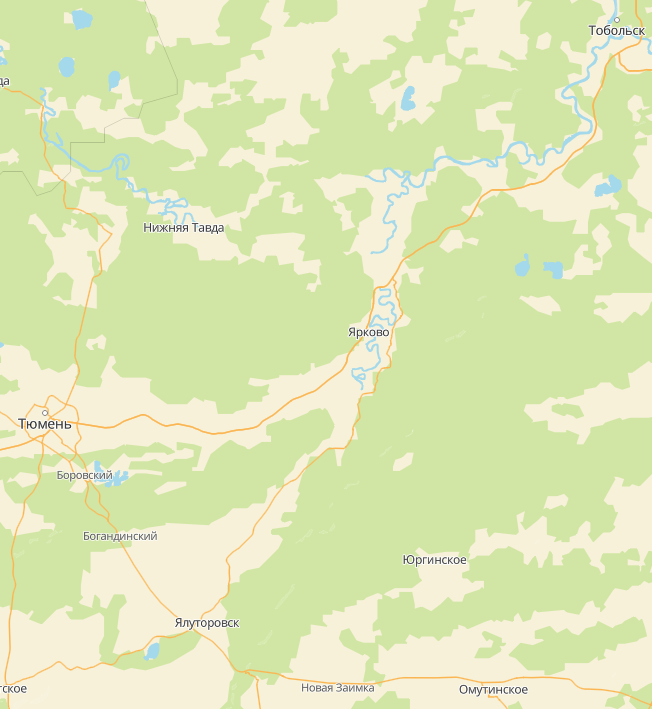 г. Тобольск
4 объекта
г. Тюмень
13 объектов
Тюменская обл., Омутинский р-н
1 объект
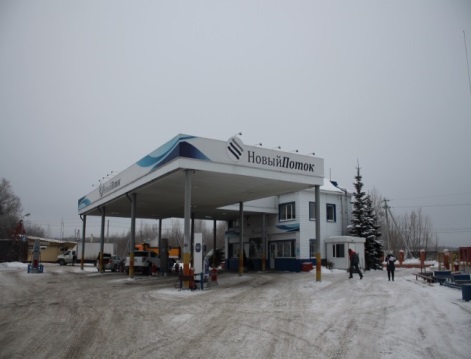 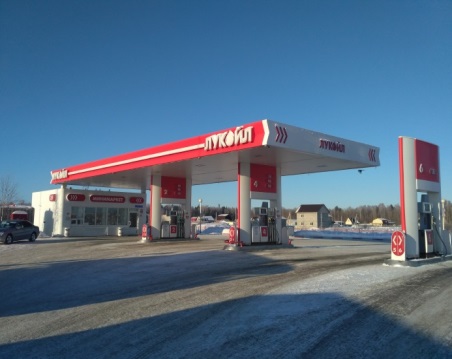 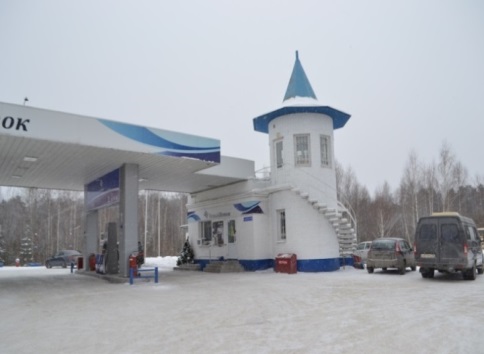 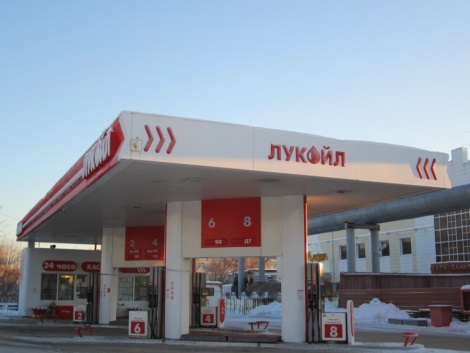 Сеть  из 18 объектов АЗС/АЗК
13 объектов в г. Тюмень
4 объекта в г. Тобольск
1 объект на ФАД Тюмень - Омск
Сеть  из 26 объектов АЗС/АЗК
10 объектов - город
13 объектов - район
3 объекта - трасса
Слайд 9
Поставка и логистика в регионе
НПЗ ключевых конкурентов
НПЗ НК «Роснефть»
Первичная логистика предусматривает поставку нефтепродуктов с НПЗ НК «Роснефть» на территорию Тюменской области (г. Тюмень)

Прием нефтепродуктов осуществляется на нефтебазе «Нефтегазстройсервис» (аренда)
Регионы присутствия НК «Роснефть»
1752 км
СНПЗ
850 км
УНПЗ
Схема поставок на АЗС
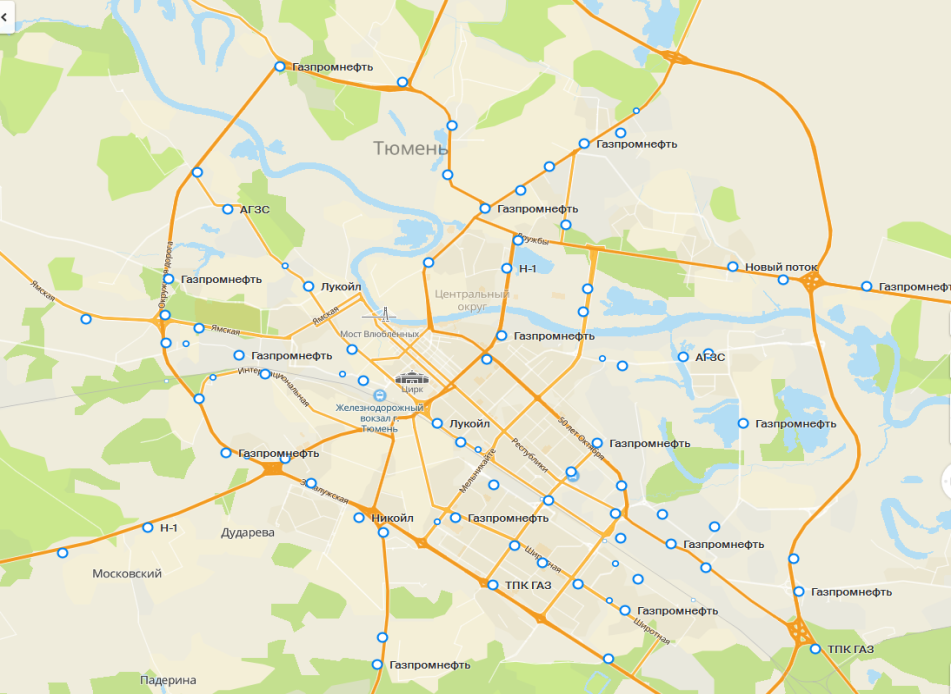 Вторичная логистика осуществляется автомобильным транспортом с привлечением стороннего перевозчика 
с нефтебазы «Нефтегазстройсервис» в г. Тюмень.

Среднее плечо доставки составляет 50 км
НБ Нефтегазстройсервис
Слайд 10
Продвижение бренда Роснефть
Программа лояльности 
«Семейная команда»
Топливная карта Роснефть
Ребрендинг АЗС
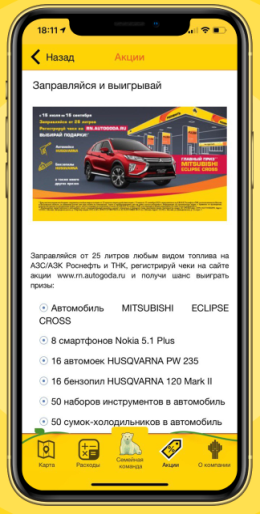 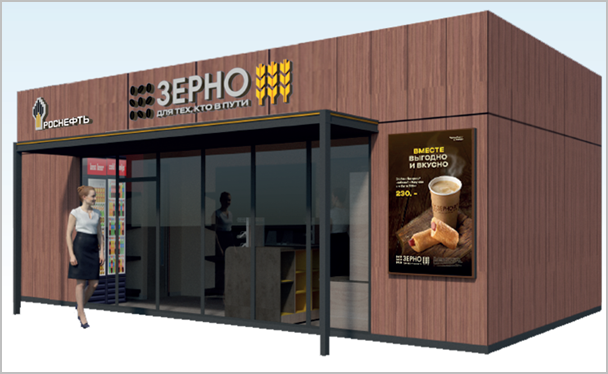 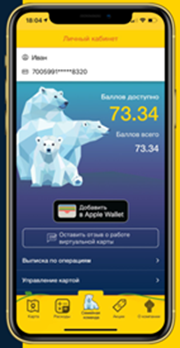 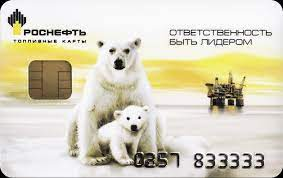 Терминалы самообслуживания
Внедрение сервиса Яндекс.Заправка
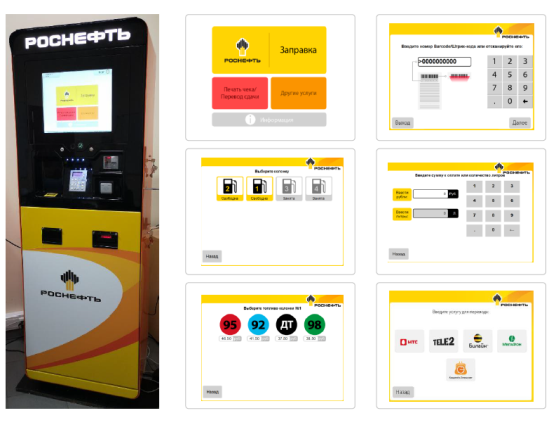 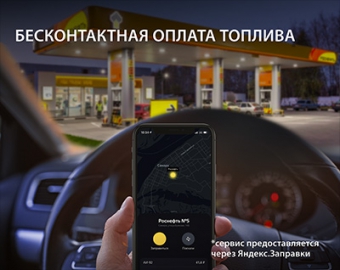 Слайд 11
Движение средств по проекту
Слайд 12
Оценка эффективности проекта
Слайд 13
Возможности и барьеры проекта
Основными барьерами развития розничной сети «Роснефть» в Тюменской области являются:

затраты, связанные с изучением рынка, определением оптимального количества и расположения объектов АЗС; 

значительные капитальные вложения;

отсутствие положительной репутации и низкая узнаваемость бренда АЗС «Роснефть»; 

значительное влияние конкурентного окружения;

затраты, связанные  с поиском и обучением персонала.


  Возможности положительного входа на рынок Тюменской области для РН-КурганНП это: 

положительная динамика экономических показателей Тюменской области;

выгодное географическое месторасположение приобретаемой сети АЗС с хорошим уровнем покрытия всех районов города;

существующая транспортная инфраструктура и логистика региона;

значительный опыт по повышению клиентского сервиса
Слайд 14